CML’s 95th Annual ConferenceJune 20 – 23, 2017Breckenridge
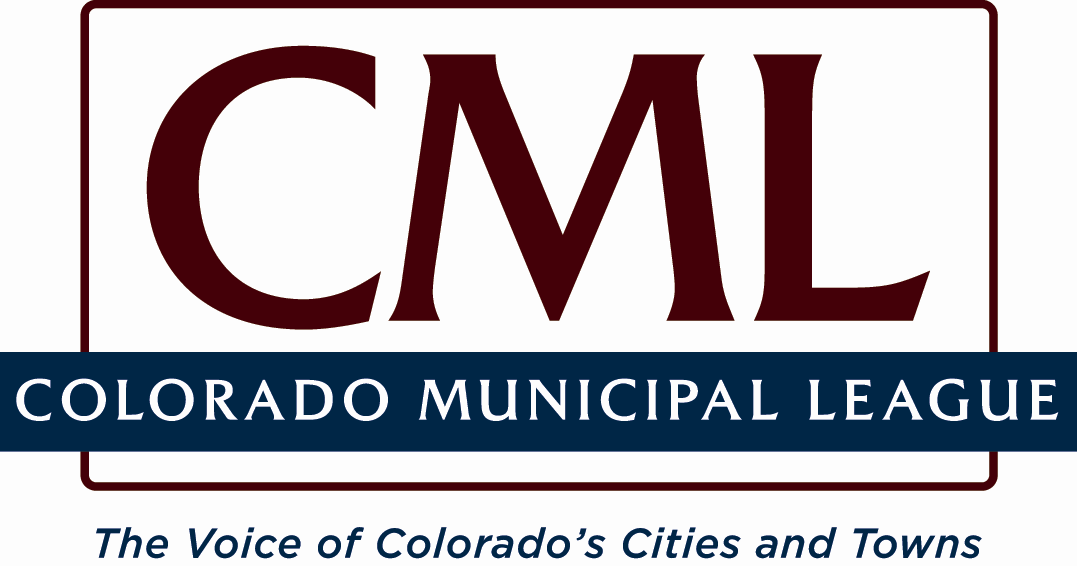 The Value of Youth-Adult Partnerships Through Youth Commissions
Amina Youssef, Durango’s Mayor’s Youth Advisory Commission Co-Chair; 
Brianna Brown, Durango Mayor’s Youth Advisory Commission Member; 
Mary Beth Miles, Staff Liaison for the Mayor’s Youth Advisory Commission
How many of you have a Youth Commission in your community?
DEMOGRAPHICS
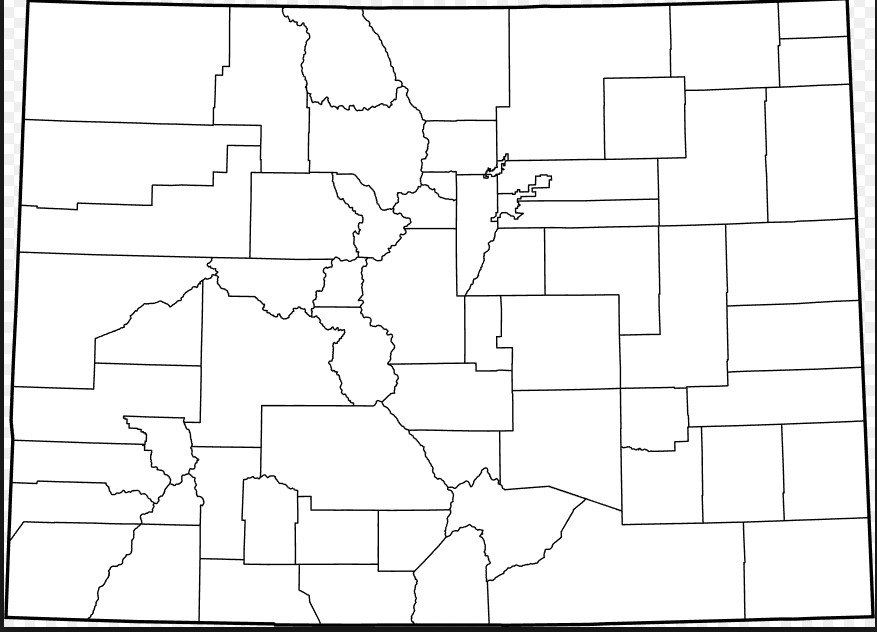 Population: 
17,818
Durango, CO
Annual Operating Budget: $81 M
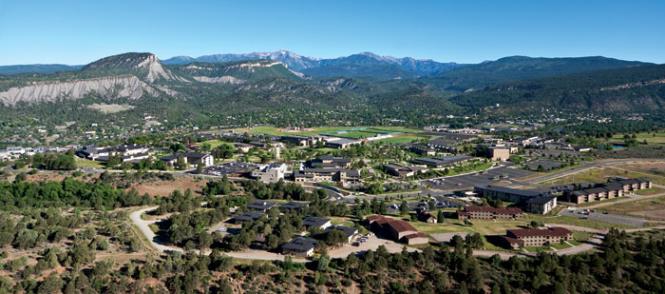 [Speaker Notes: Population: 17,818 SDO 2014
Home to FLC & DNGRR]
Mission Statement
“The City of Durango’s Youth Engagement Program aims to promote youth and community partnerships, encourage teen engagement and cultivate meaningful opportunities for Durango’s young adults.”
Youth Contribute to the Community
Community Contributes to Youth
“There must be an unwavering belief that youth engagement in government is good for government.”

-Building Effective Youth Councils
Why Are We Involved?
Participate in planning and decision-making processes
Learn how municipal government works
Avenue for youth to express opinions
Engage in the community
Be informed
Develop mentor relationships
Opportunity to make a difference
Build skills, experience, and confidence
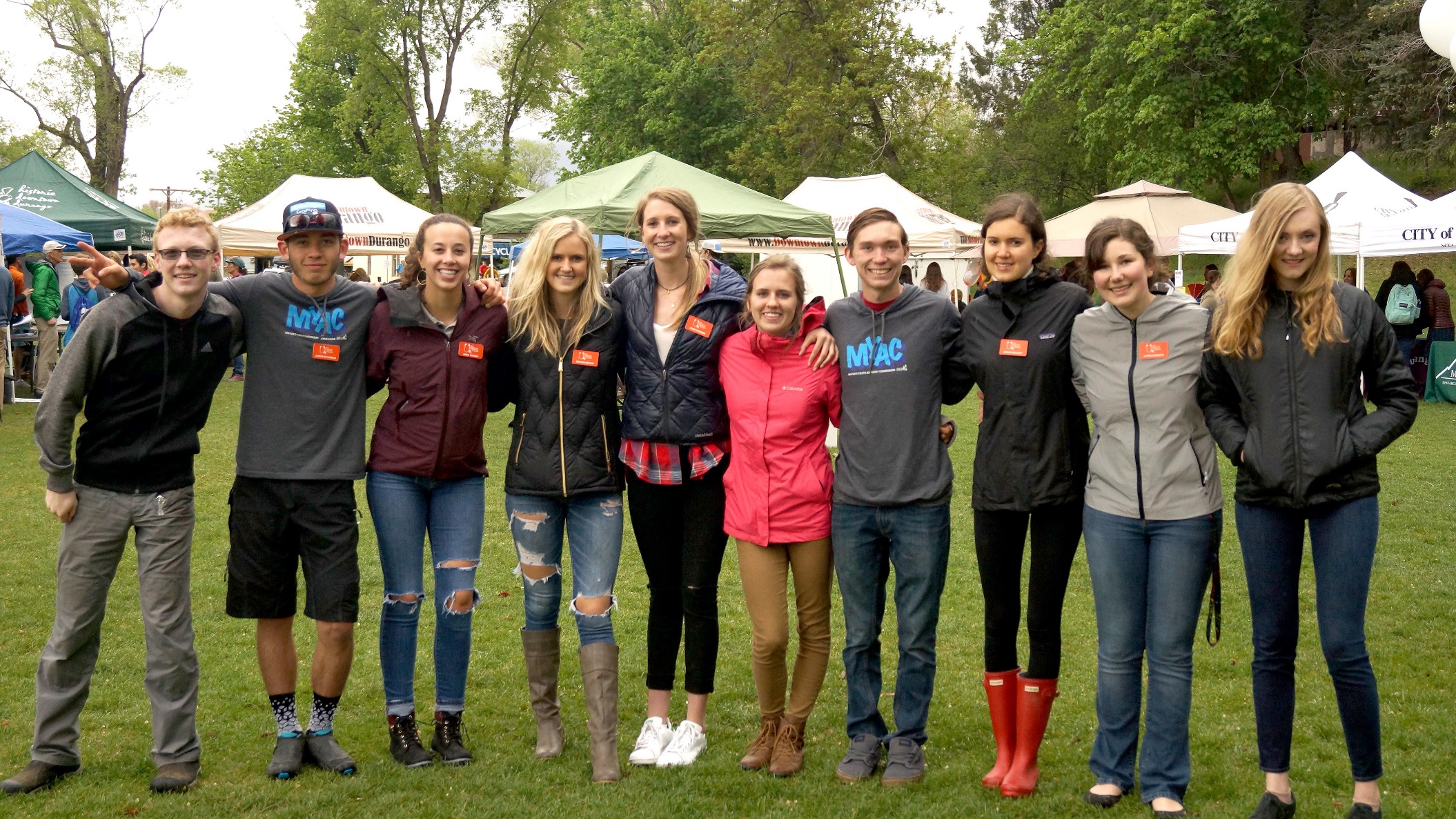 Who Are We
Comprised of Durango Youth in grades 9th through 12th 
Youth are appointed  by City Council and serve one-year terms
Meet twice per month August - May
How Do We Engage Youth…
Youth Surveys
Community Service: Hallow-Clean
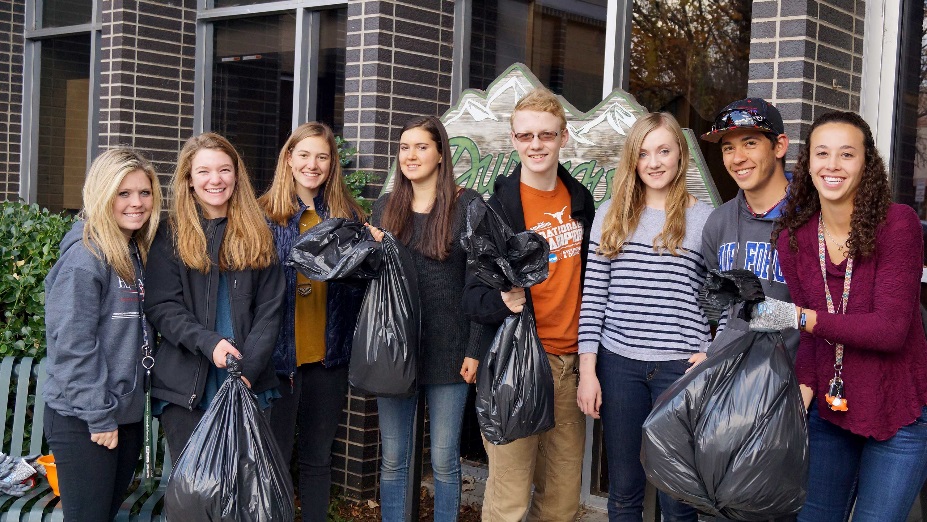 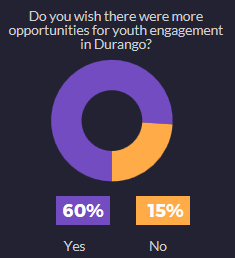 Special Events: Movie with the Mayor
Social Media
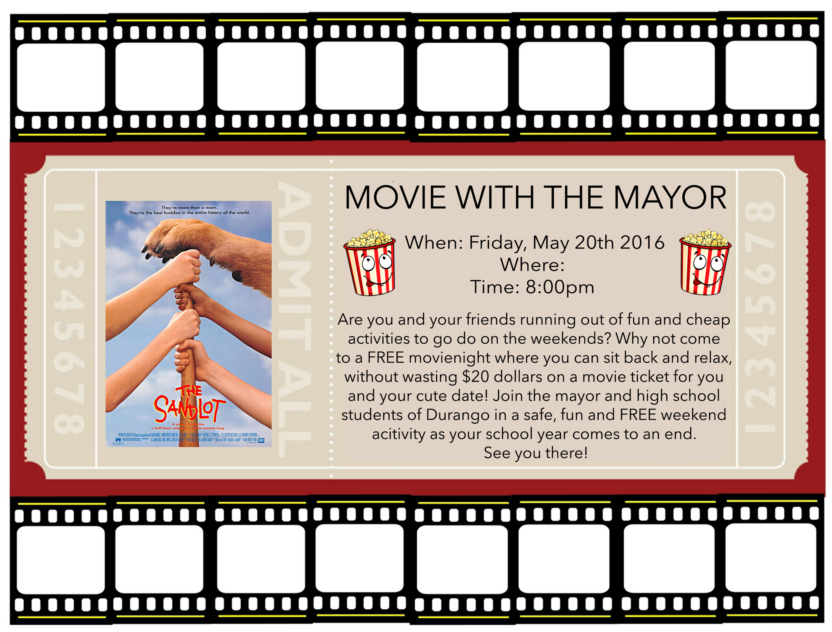 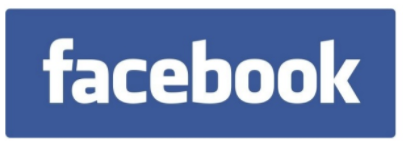 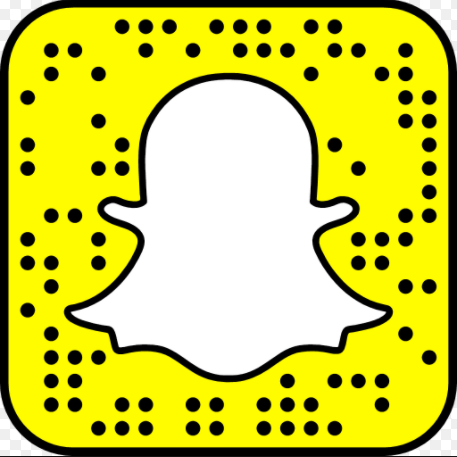 [Speaker Notes: Youth Survey
National League of Cities Conference
Annual Youth Expo (5 years)
Middle School Outreach
Code of Conduct
Snowdown Events
What I’m Thankful for in 
    my Community Wall
2015 Youth Survey
Movie with the Mayor 
Youth Art Expo (DPL)
Address Issues that are important to youth & the Community (i.e. suicide awareness)
Community Service
Social Media]
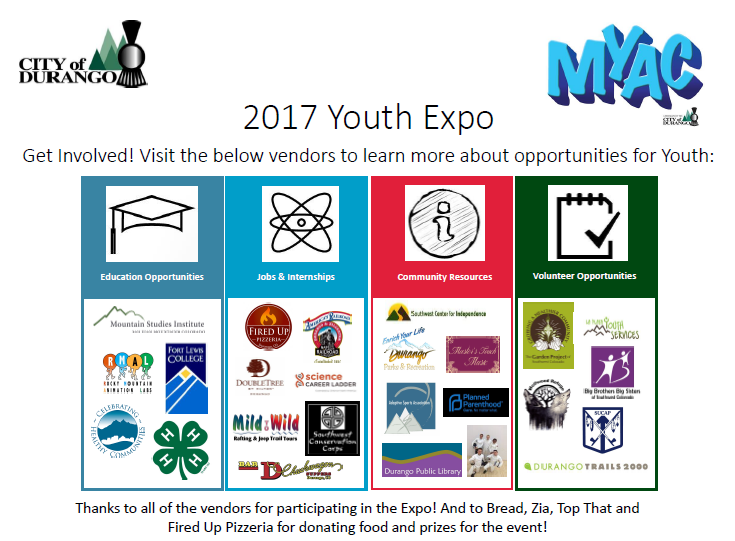 25+ Vendors
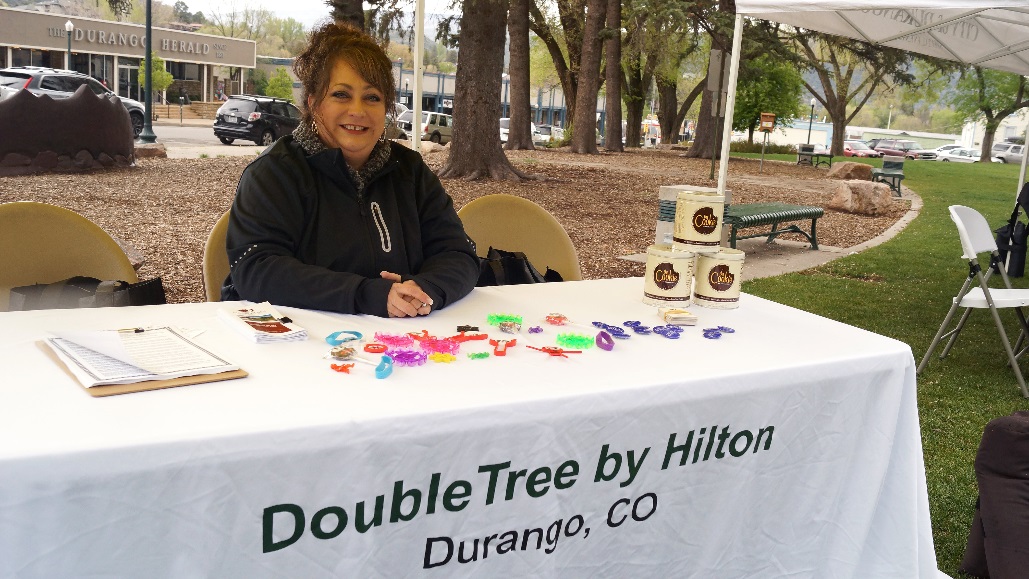 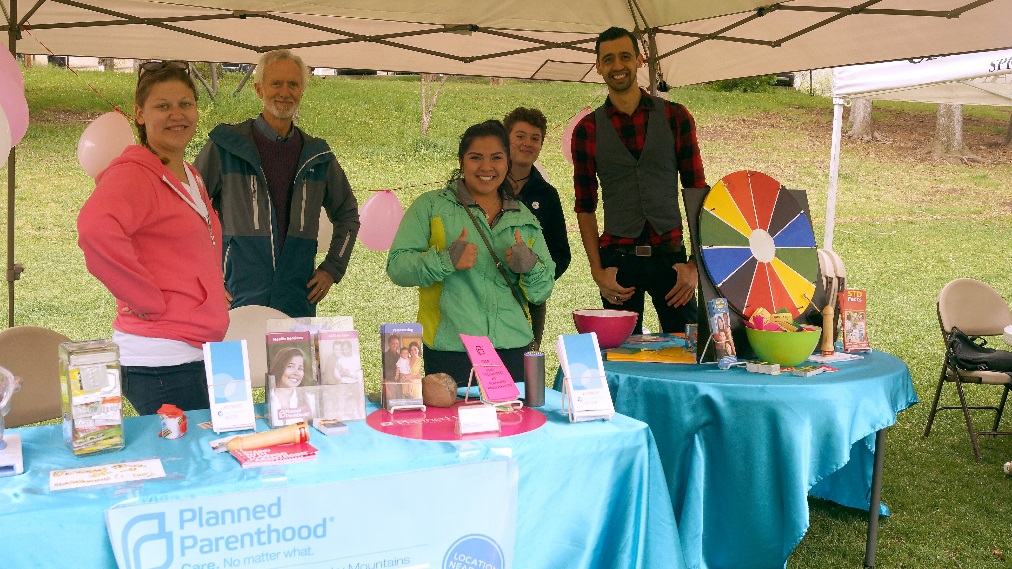 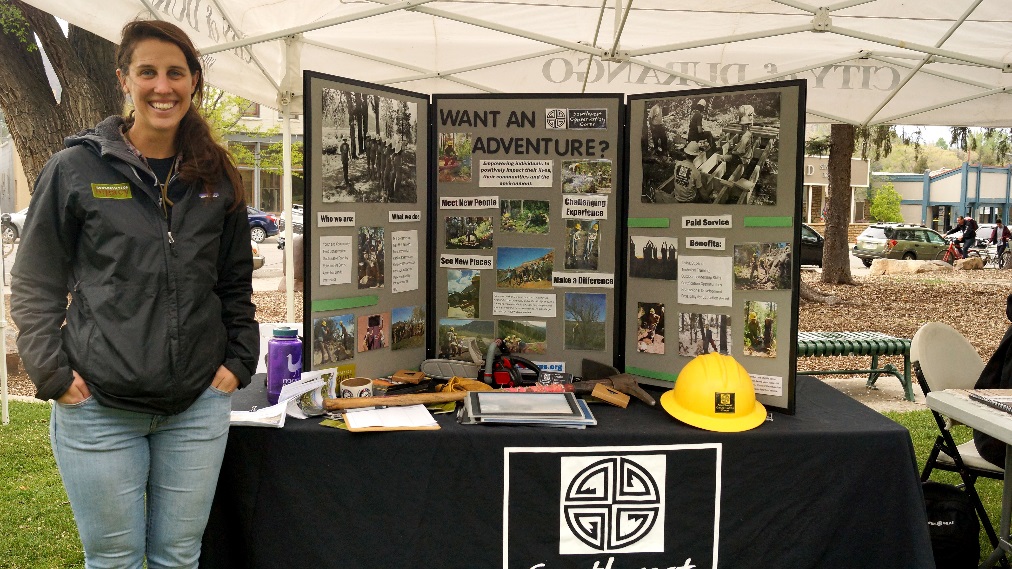 40+ Students
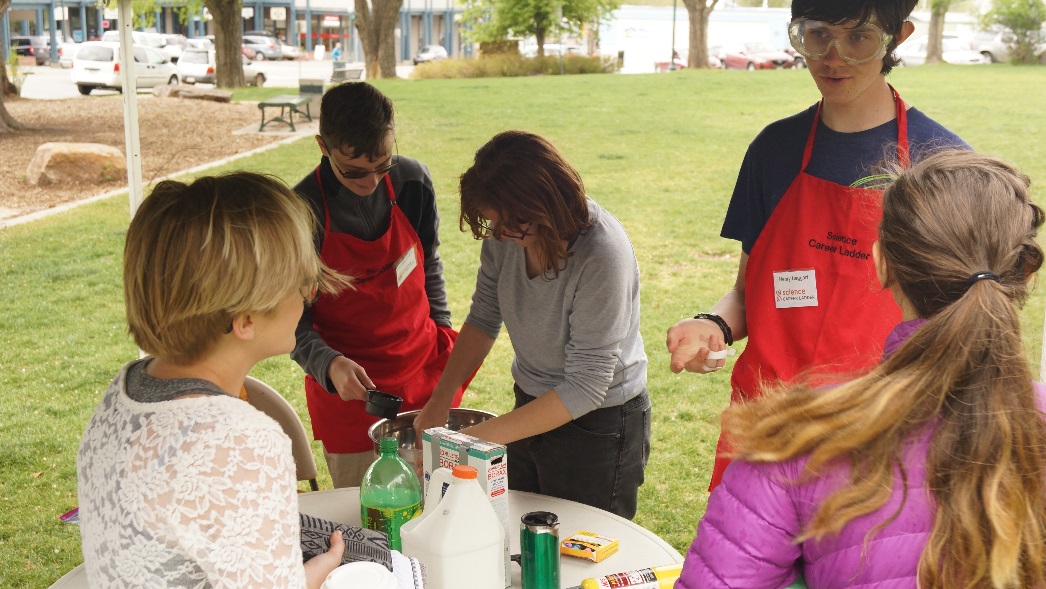 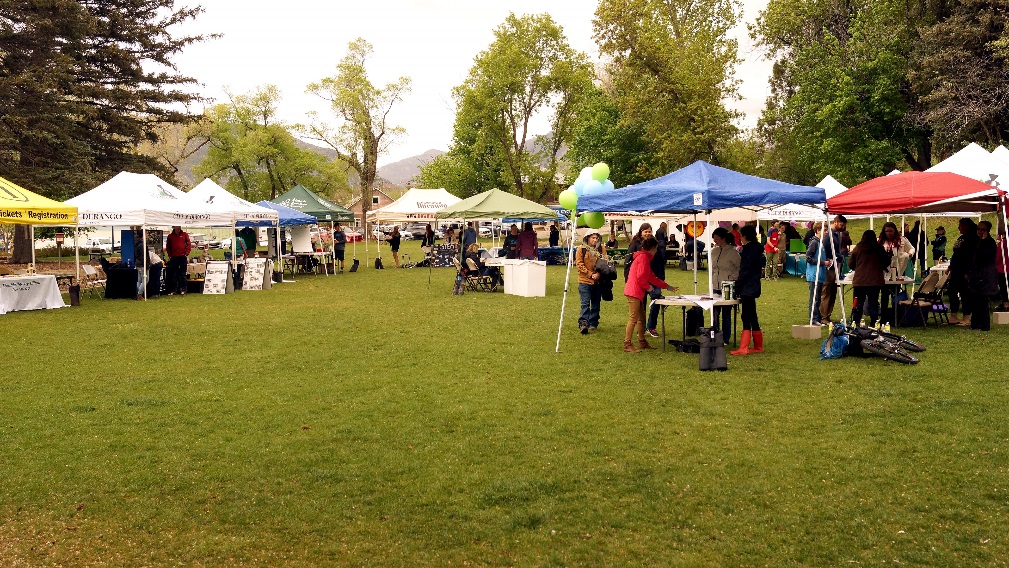 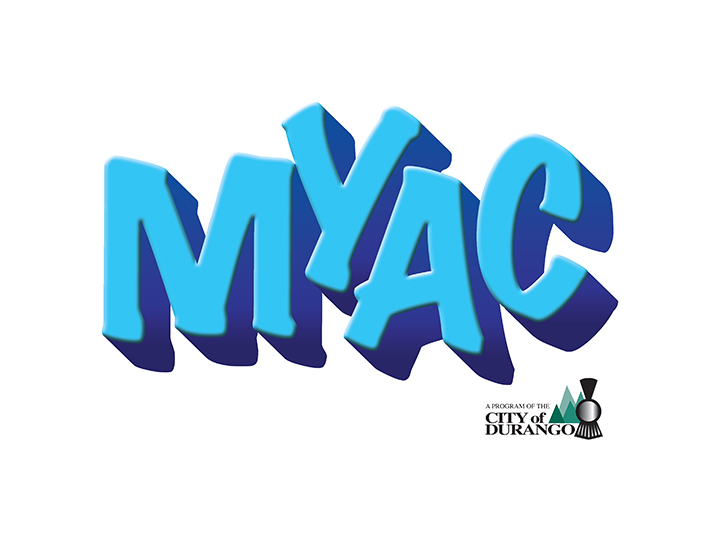 Snowdown Events
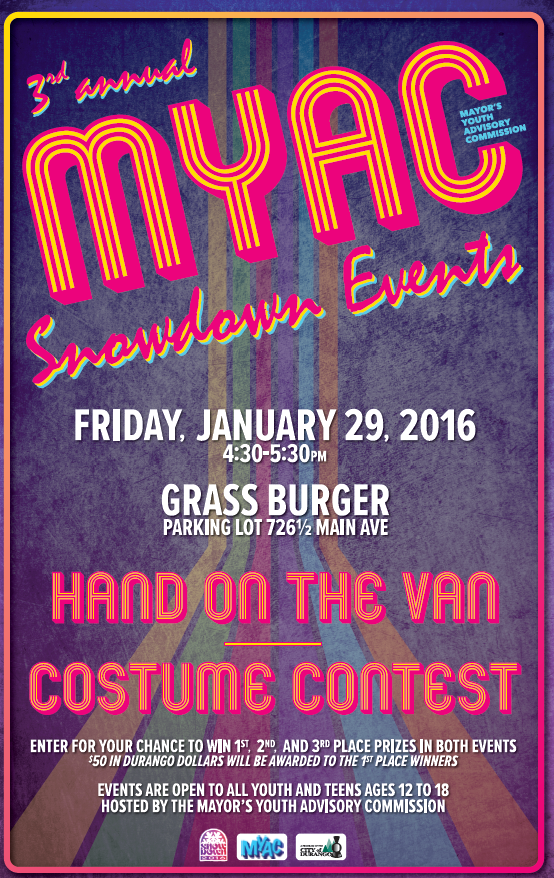 Advise City Council on Policies Issues
Transportation Funding
E-bikes 
Participate in Wastewater Treatment Plant Design Process
Provide Feedback to Other Boards (e.g. Business Improvement District and Library Advisory Board)
Outreach
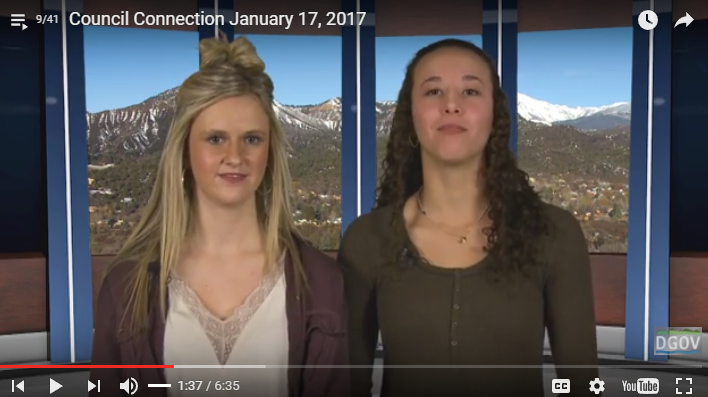 Opportunities for the Future
Suicide Awareness
Community Service
Engage More Youth
Program Structure & Logistics
Youth Engagement Program
Mayor’s Youth Advisory Commission
Youth Liaisons for Boards and Commissions
Meeting Frequency & Types
Roberts Rules of Order
Program Support 
Mayor
Staff
FY 2017 Program Budget: $2,250
Recruiting Process
Questions?
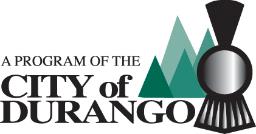 www.durangogov.org